DIKTAT struktur data
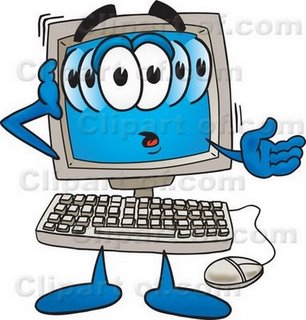 Oleh:
Tim Struktur Data IF
BAB II – ARRAY STATIS I
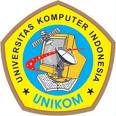 PENGERTIAN ARRAY STATIS
Sekumpulan data yang bertipe data sama yang bisa diakses lewat indeksnya.
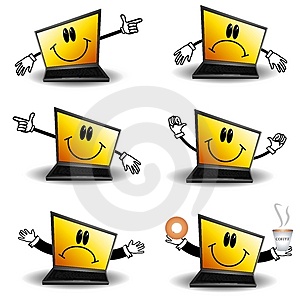 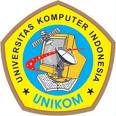 REPRESENTASI ARRAY STATIS
Array statis direpresentasikan  di memori secara kontinyu. Contoh: array nama (1:5).
nama
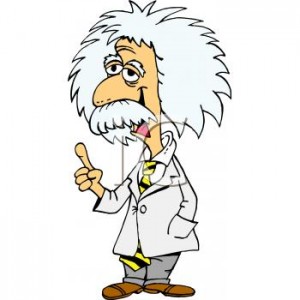 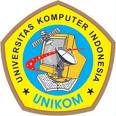 DEKLARASI UMUM (1)
Algoritma:


Contoh:
Kamus:
   nama_var_array:array[1..maks_array] of tipedata
Kamus:
   nama:array[1..5] of string
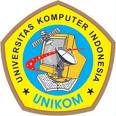 DEKLARASI UMUM (2)
Algoritma:


Contoh:
Kamus:
   Const
      maks_array = ...

   nama_var_array:array[1..maks_array] of tipedata
Kamus:
   Const
      maks_array = 5

   nama:array[1..maks_array] of string
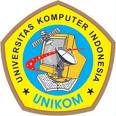 DEKLARASI UMUM (3)
Algoritma:
Kamus:
   Const
      maks_array = ...
   Type
      nama_type_array=array[1..maks_array] of tipedata

   nama_var_array:nama_type_array
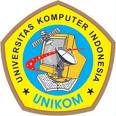 DEKLARASI UMUM (3)
Contoh:
Kamus:
   Const
      maks_array = 5
   Type
      data_nama=array[1..maks_array] of string

   nama:data_nama
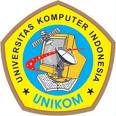 DEKLARASI ARRAY OF RECORD
Algoritma:
Kamus:
   Const
     maks_array = ...
   Type
     nama_record = record
     < field_1:tipedata_1,
	 field_2:tipedata_2,
	 ...
	 field_n:tipedata_n >
     endrecord
     nama_type_array=array[1..maks_array] of nama_record

   nama_var_array:nama_type_array
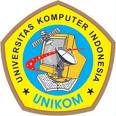 DEKLARASI ARRAY OF RECORD
Contoh:
Kamus:
   Const
      maks_array = 5
   Type
      data_mahasiswa = record
	< nim,nama:string,
	  nilai   :integer,
	  indeks  :char >
      endrecord
      mahasiswa=array[1..maks_array] of data_mahasiswa

   mhs:mahasiswa
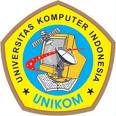 OPERASI-OPERASI
Penciptaan (create) array statis
	Mempersiapkan array untuk diakses/diproses dengan asumsi elemen array diisi dengan angka 0 jika elemen arraynya diisi numerik/bilangan/angka 
      atau diisi dengan  karakter ” ”/””/’ ’untuk alphanumerik.
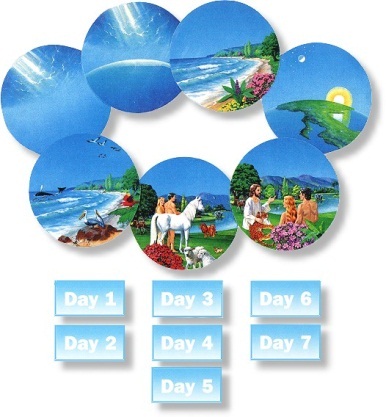 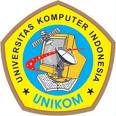 OPERASI-OPERASI
Algoritma:
Procedure create (Output nama_var_array:nama_type_array)
{I.S: elemen array diberi harga awal agar siap digunakan}
{F.S: menghasilkan array yang siap digunakan}

Kamus:
   indeks:integer

Algoritma:
   for indeks  1 to maks_array do
      nama_var_array(indeks) 0 {elemen array numerik}
   endfor

EndProcedure
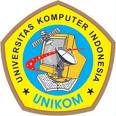 OPERASI-OPERASI
Traversal 
	Proses mengunjungi setiap elemen array satu persatu dari elemen pertama sampai elemen terakhir.
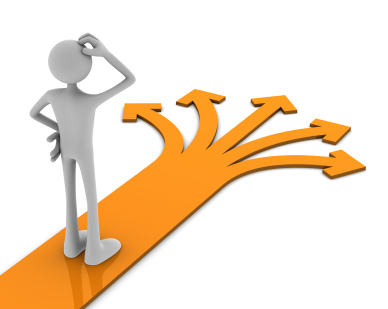 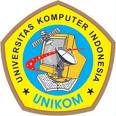 OPERASI-OPERASI
Proses traversal:
Pengisian elemen array dengan data
Menampilkan elemen array
Penambahan data di array
Penyisipan data di indeks tertentu pada array
Penghapusan data di indeks tertentu pada array
Menentukan nilai maksimum dan minimum
Menghitung nilai rata-rata, dsb.
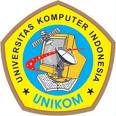 OPERASI-OPERASI
Algoritma umum traversal:
Procedure traversal (I/O nama_var_array:nama_type_array)
{I.S: maksimum array sudah terdefinisi}
{F.S: menghasilkan array yang sudah diproses}

Kamus:
   
Algoritma:
   for indeks  1 to maks_array do
      proses
   endfor
   Terminasi {penutupan yang harus dilakukan setelah proses 
              selesai}

EndProcedure
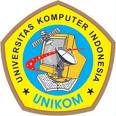 TUGAS
Buat algoritma untuk menentukan rata-rata nilai dari record data mahasiswa sebanyak 50 data!
Kerjakan di kertas folio bergaris dengan cara ditulis! (Perorang)
Kumpulkan minggu depan.
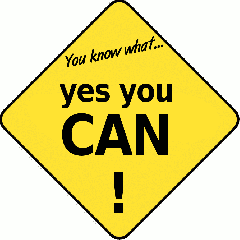 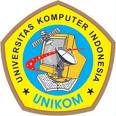 EPISODE AKAN DATANG
Pencarian data pada array statis
Pengurutan data pada array statis
Penghancuran data pada array statis.
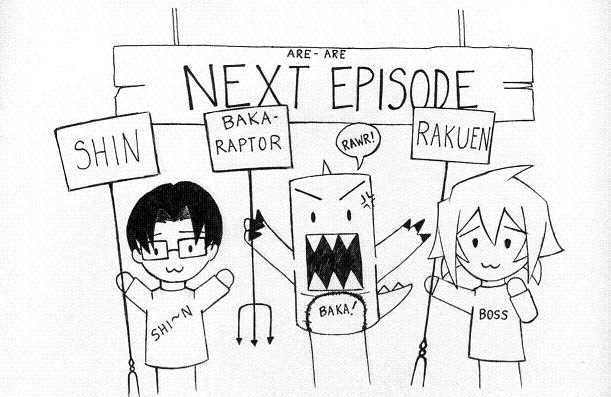 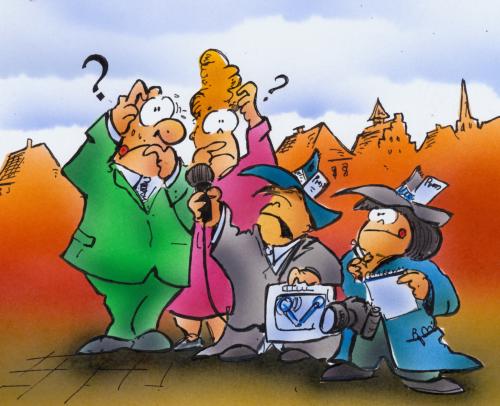